Rencontre annuelle des conseils de quartier et des conseils citoyens
Samedi 15 octobre 2022
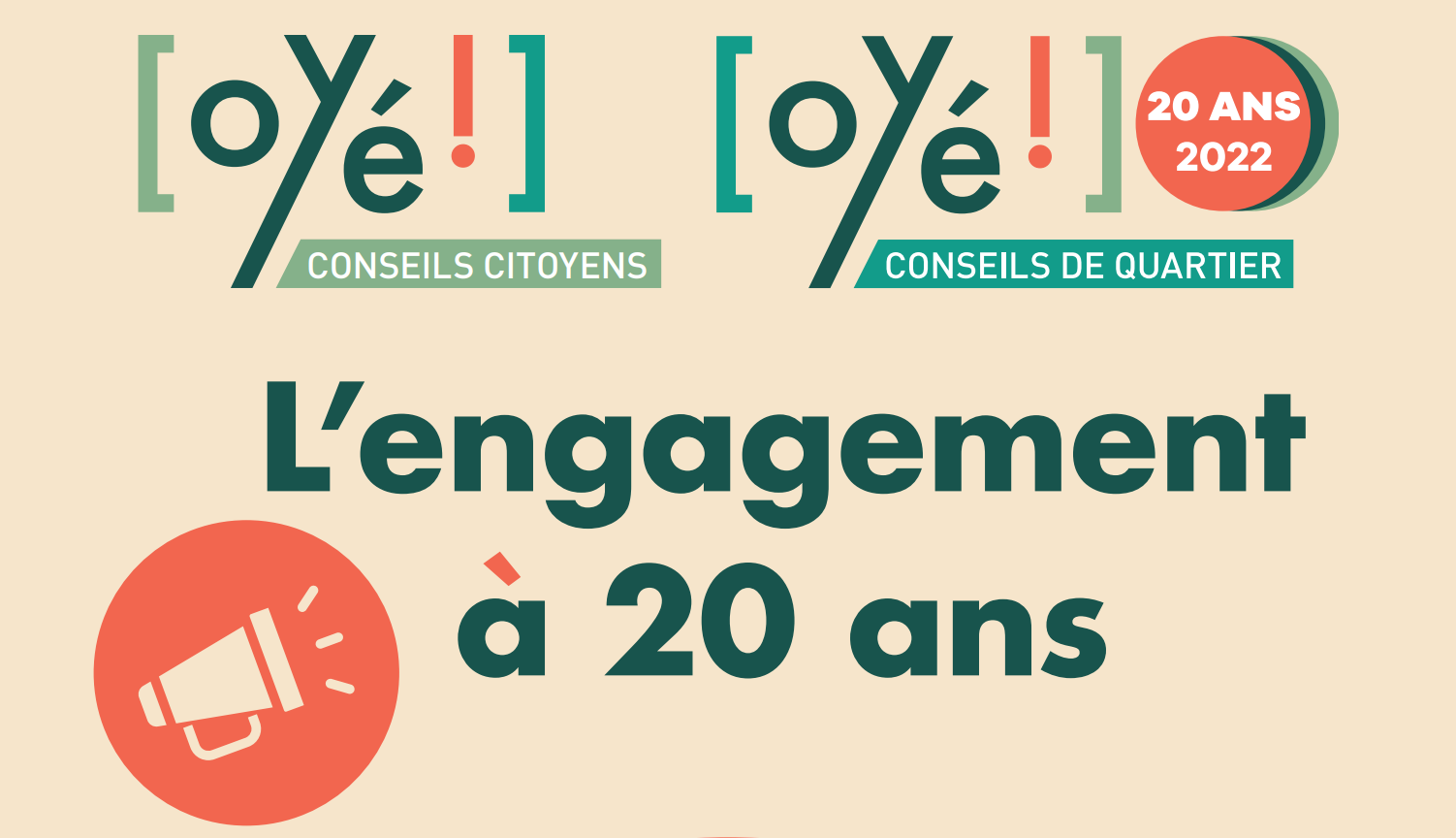 Mots d’introduction de vos élu.e.s
Grégory Doucet, Maire de Lyon, 

Chloë Vidal, Adjointe au Maire de Lyon, déléguée à la démocratie locale et la redevabilité, l’évaluation et la prospective et la vie étudiante,

Jean-Luc Girault, Adjoint au Maire de Lyon, délégué à l’action citoyenne et la politique de la ville,
Le programme de la matinée :
Ouverture et mots de bienvenue 

Table ronde : l’engagement a/à 20 ans

Ateliers : 4 ateliers thématiques

Clôture et mots de fin

Buffet d’anniversaire
Table ronde : l’engagement a/à 20 ans
Avec la participation de :

Oriane Pontet ; Graines électroniques, 

Adam Rolland ; citoyen engagé,

Fanny Beuze ; ancienne volontaire Unicités,

Marie-Dominique Rolling ; membre du conseil de quartier Saint Rambert – Ile Barbe, du 9ème arrondissement,

Fanny Poidvin ;  membre du conseil citoyen Moncey / Guillotière du 3ème arrondissement,

Marie Alcover ; conseillère déléguée aux jeunesses de la Ville de Lyon
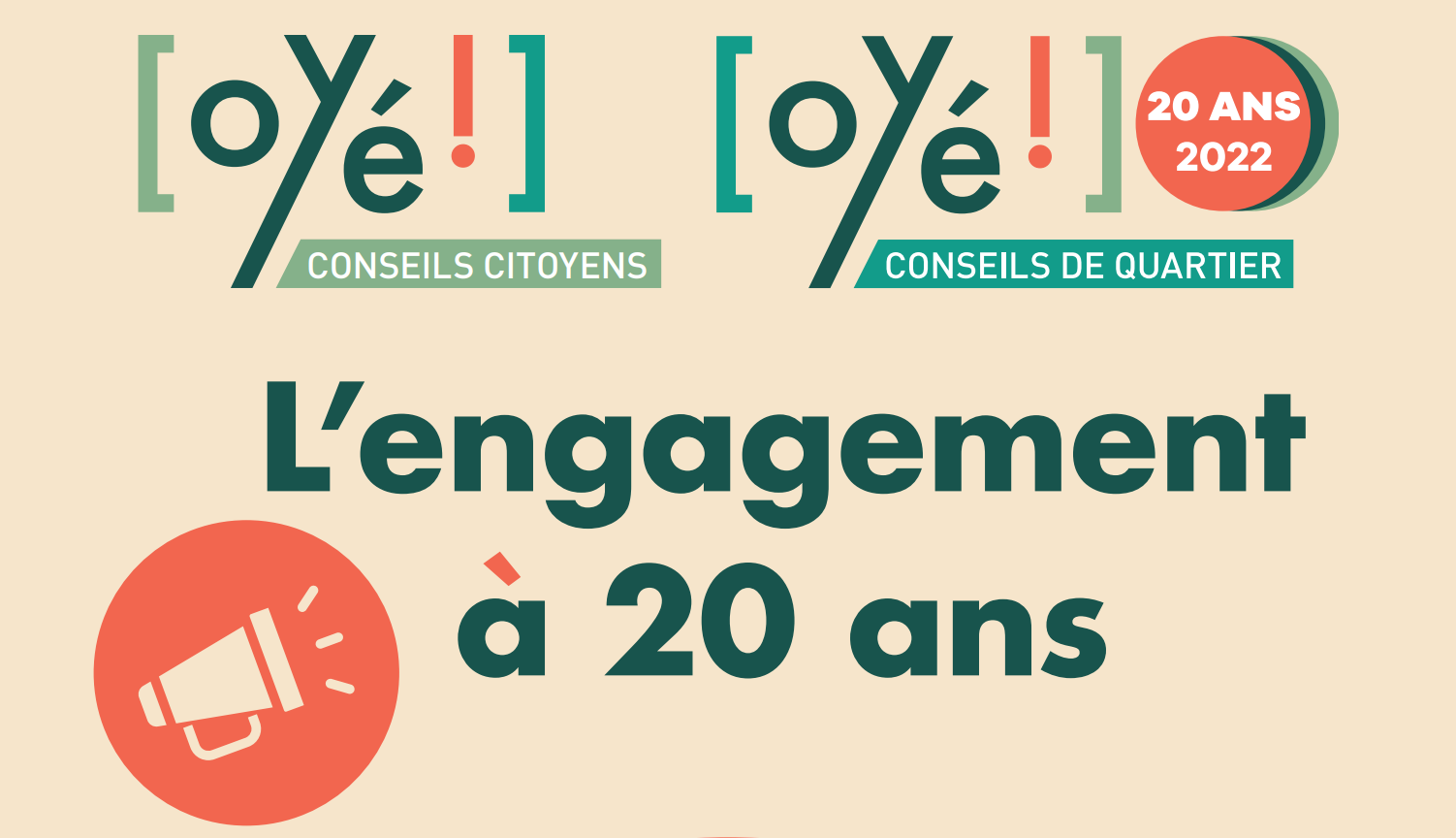 Ateliers thématiques :
« Lyon 2030 - ville climatiquement neutre » : agir collectivement pour la transition écologique et pour réduire les émissions de gaz à effet de serre du territoire.                    Animé par Bertrand Paris - Salon Henri IV
Ma ville au quotidien (après-)demain : biodiversité, déplacements, eau, espaces publics…  Animé par Léa Raynouard - Salon de la conservation
La participation citoyenne (après-)demain : instances, démocratie locale, engagement… Animé par Lucille Paulet - Salon des anciennes archives
Le lien social (après-)demain : vie de quartier, vie associative…                                   Animé par Stéphanie Lucien-Brun - Salons rouges
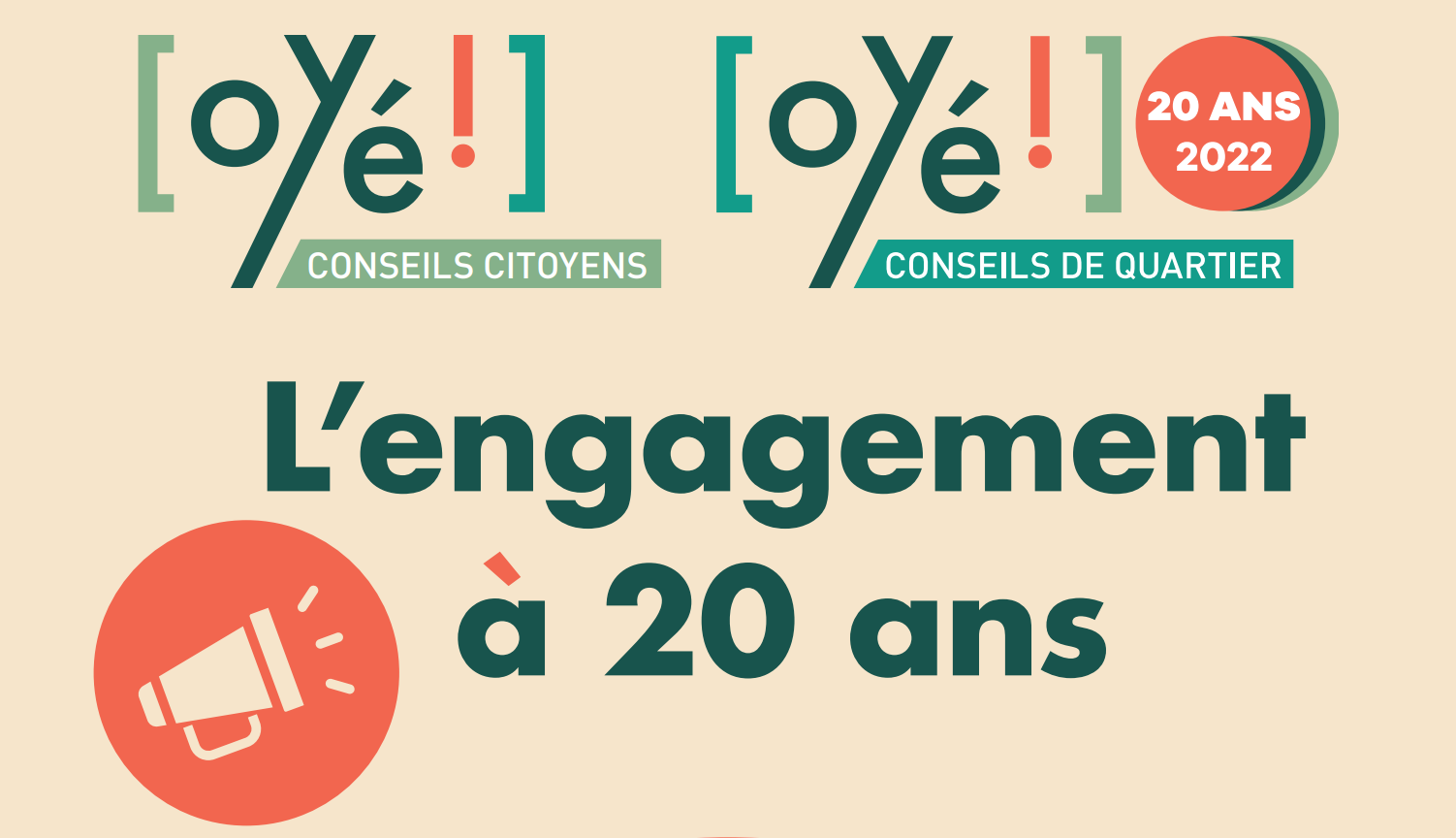 Mots de conclusion
Chloë Vidal, Adjointe au Maire de Lyon, déléguée à la démocratie locale et la redevabilité, l’évaluation et la prospective et la vie étudiante,

Jean-Luc Girault, Adjoint au Maire de Lyon, délégué à l’action citoyenne et la politique de la ville,
MERCI ET JOYEUX ANNIVERSAIRE AUX CONSEILS DE QUARTIER